Державний навчальний заклад«ОДЕСЬКЕВИЩЕ ПРОФЕСІЙНЕ УЧИЛИЩЕ МОРСЬКОГО ТУРИСТИЧНОГО СЕРВІСУ»VII МІЖРЕГІОНАЛЬНА СТУДЕНТСЬКА НАУКОВО-ПРАКТИЧНА КОНФЕРЕНЦІЯТЕМА ДОПОВІДІ:«ТЕХНОЛОГІЧНИЙ ПРОЦЕС ВИРОБНИЦТВА ХЛІБОБУЛОЧНИХ ВИРОБІВ  З ДОБАВКАМИ ВОДОРОСЛІВ ФКНКЦІОНАЛЬНОГО ПРИЗНАЧЕННЯ»
Доповідач:                                                                                  Науковий  керівник:
Студент ОВПУ МТС                                                                            викладач
 Балтян Владислав  Ігорович                                             Марущак Людмила Іванівна
ОДЕСА - 2024
Хліб - це саме життя. Його духмяність дарує сподівання. Хай ніколи не черствіє, бо, як кажуть, коли черствіє хліб, то черствіють душі.
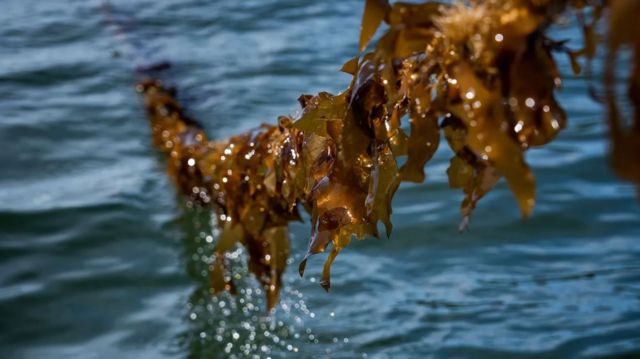 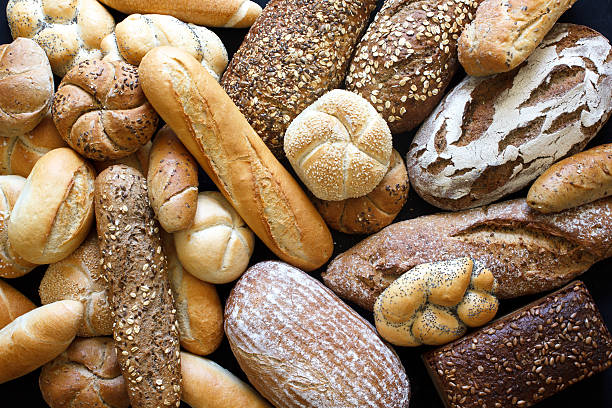 Хлібобулочних виробів з додавання водорості:
спіруліна 

ламінарія 

фукоїдан 

фукуса
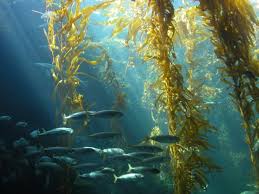 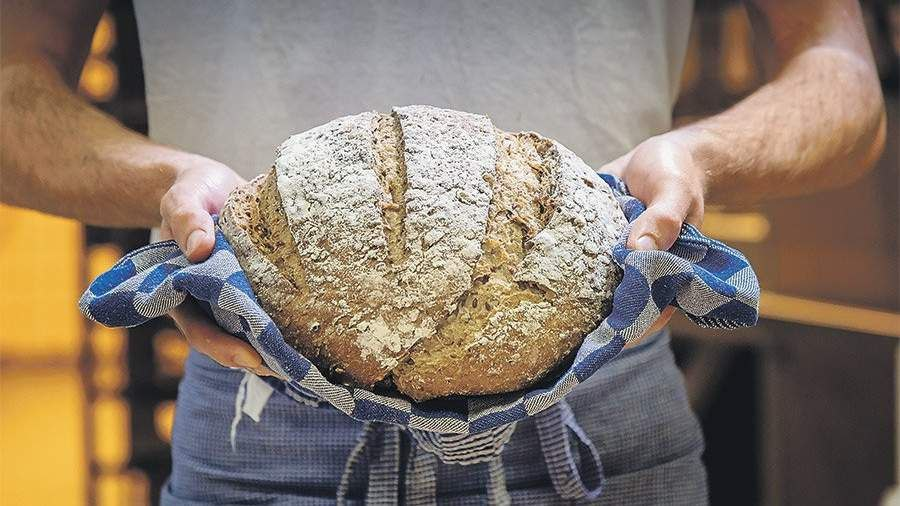 В якості цінного використання сировини можна виділити бурі водорості:
ЛАМІНАРІЯ (МОРСЬКА КАПУСТА) -  це практично єдине джерело харчового йоду, без якого неможлива нормальна робота щитовидної залози.
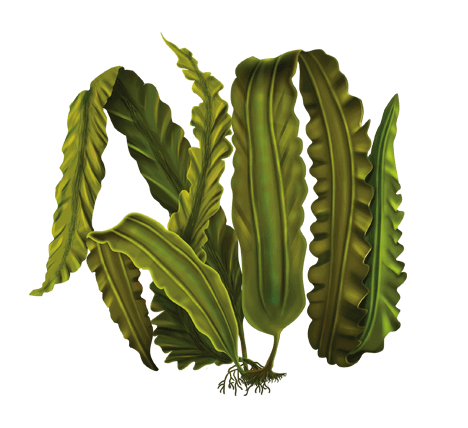 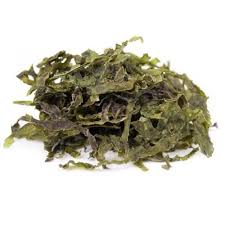 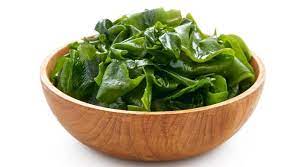 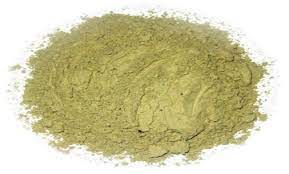 Приготування житнього хліба з ламінарією опарним способом з додаванням анісу
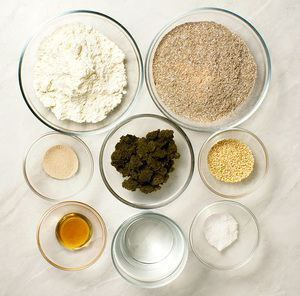 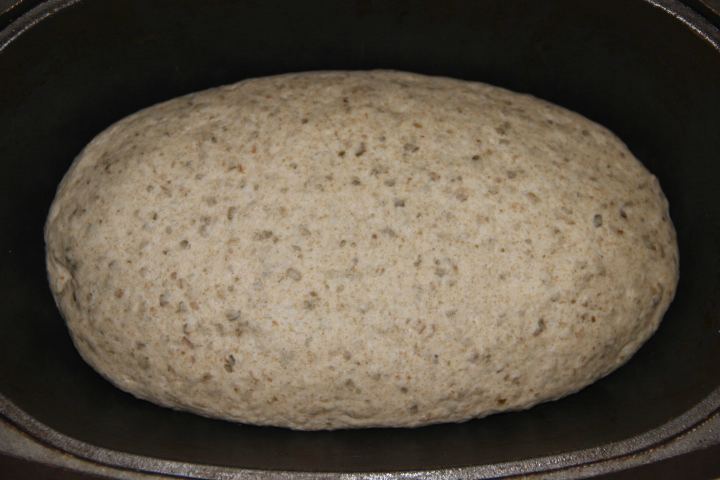 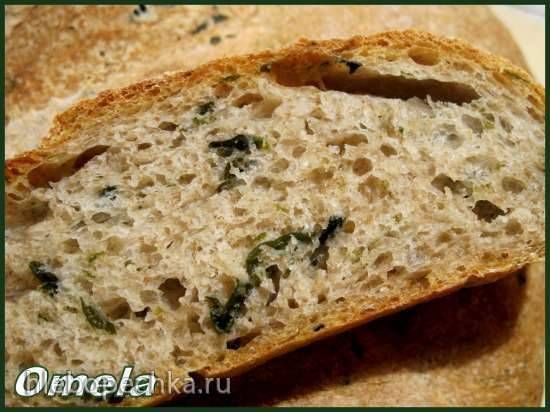 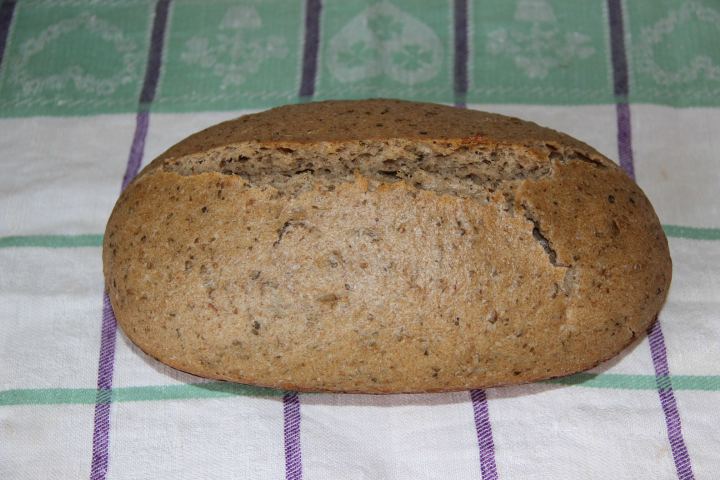 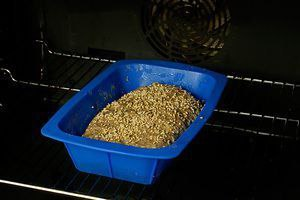 Властивості анісу
Аніс звичайний  - однорічна трав'яниста рослина сімейства зонтичних. Ці прянощі з характерним запахом і солодкуватим смаком - родич кропу, кмину і фенхелю.
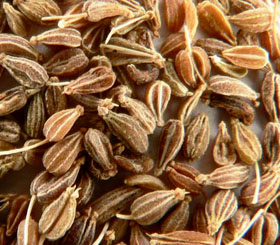 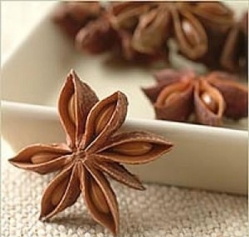 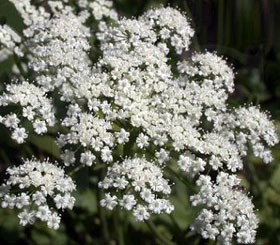 Приклад формового та подового житнього хліба з різною кількістю порошку ламінарії та анісу:
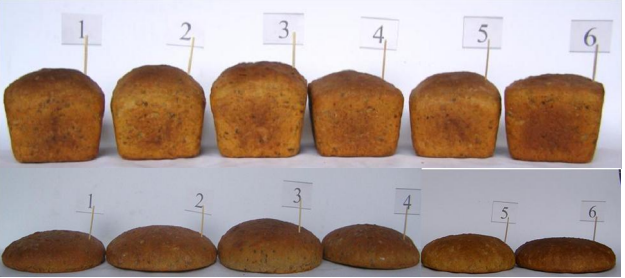 Показники якості житнього хліба з додаванням порошку ламінарії та анісу
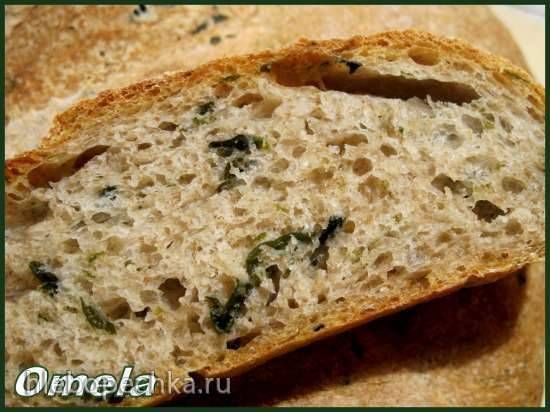 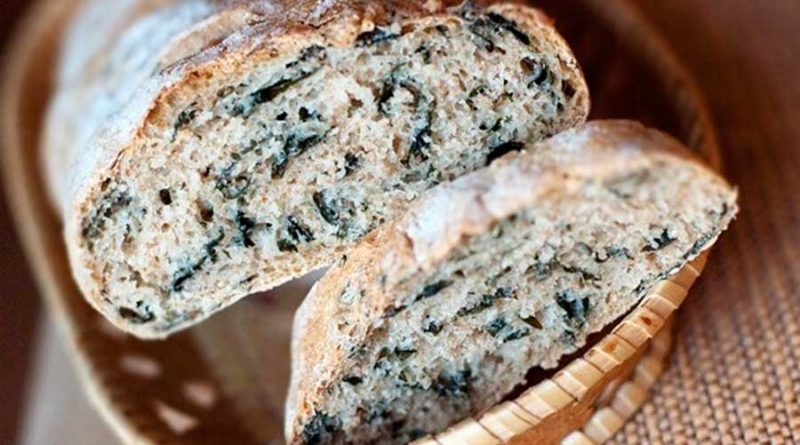 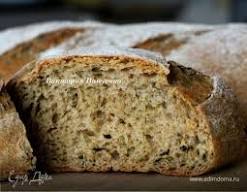 На основі сухих водоростей ламінарії
На основі порошку з ламінарії
Фукоїдан (fucoidan) — сульфатований гетеро полісахарид, виявлений у складі бурих водоростях та голкошкірих
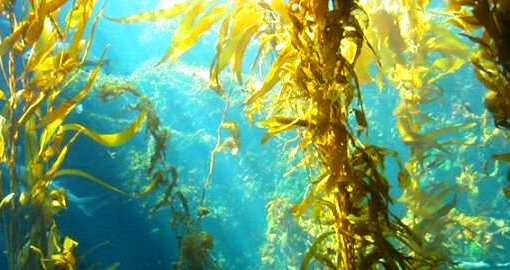 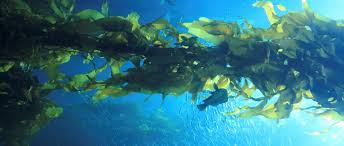 Органоліптичні показники якості хліба
внесення водоростевих добавок доцільно проводити на стадії замішування тіста
перед внесенням в тісто сухі водорості гідратувати протягом ЗО хв. у воді кімнатної температури
Зовнішній вигляд  житнього хліба з  використовуванням фукуїдану
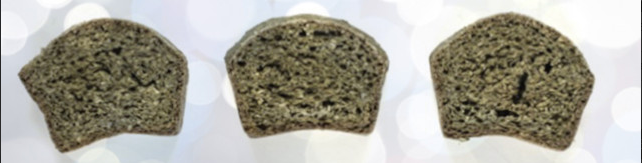 1,5 мм                     2 мм                         2,5мм
Переваги та недоліки хліба з фукоїданом
При опарному способі замішуванні тіста 
пружність клейковини збільшувалась, що впливає на якість хліба; 
після випікання хлібу кількість йоду зберігається до 33%;
додавання порошку фукоїдану покращує органолептичні показники якості хліба
При безопарному способі замішуванні тіста
 після випікання хлібу кількість йоду втрачається 7,5- 21,5%; 
збільшується час бродіння;
зменшується пористість;
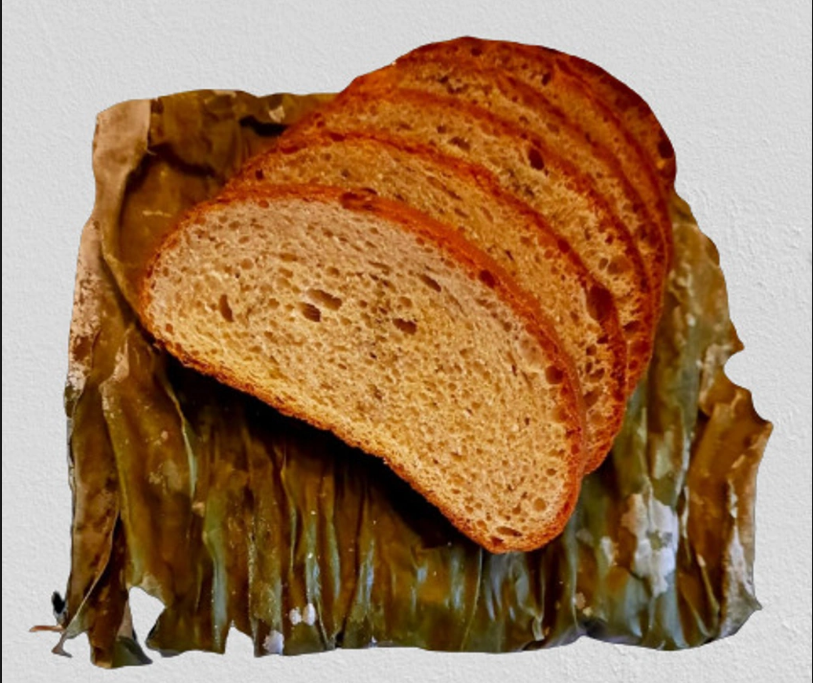 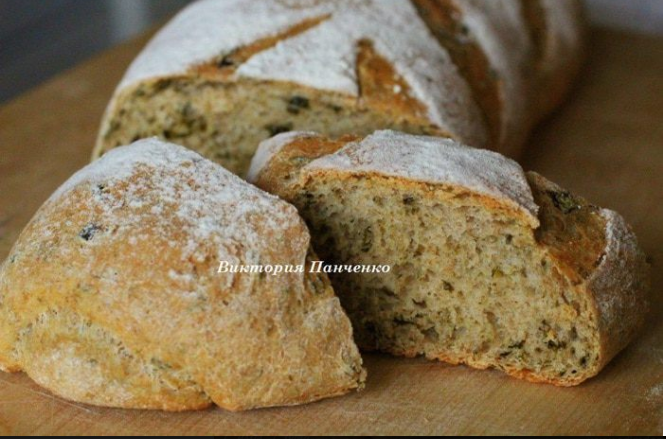 Спіруліна відноситься до дуже рідкісного виду ціанобактерій, які здатні накопичувати в клітинах людського тіла корисні речовини.
Порошок  спіруліна
Водорость спіруліна
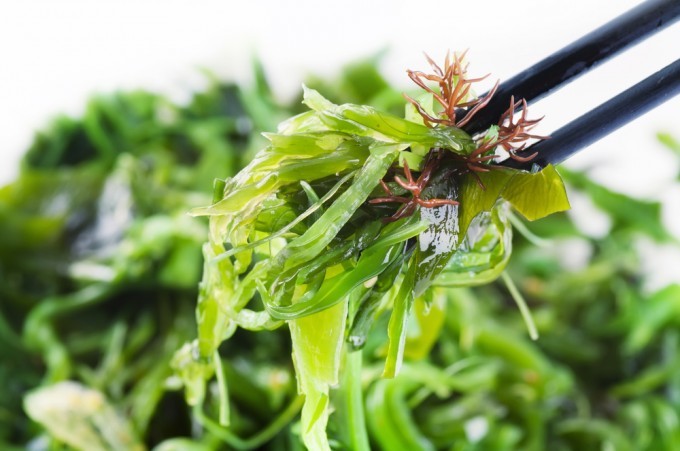 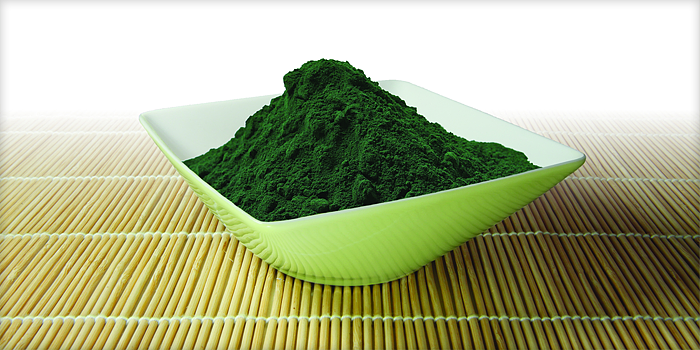 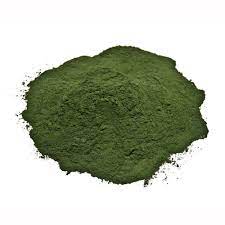 Приготування хліба безопарним способом з додавання мікро водорості спіруліна
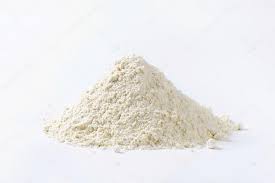 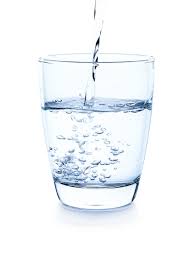 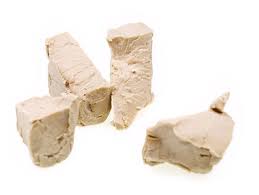 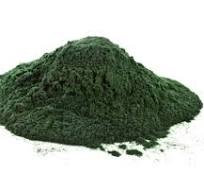 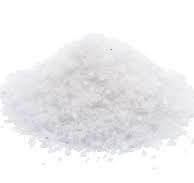 +
+
+
+
=
Порошок спіруліни
або сухі водорості
вода
дріжджі
сіль
борошно
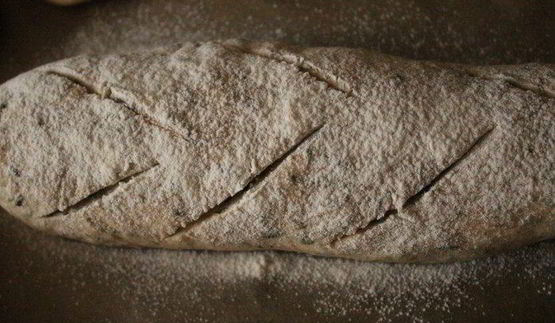 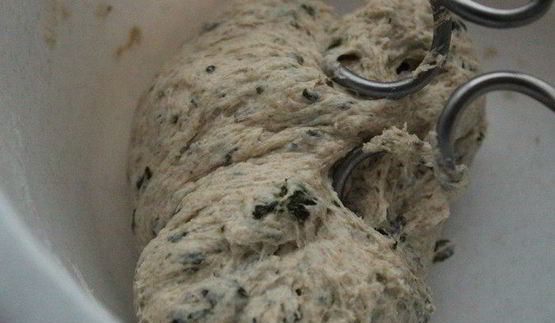 бродіння t 28°С
протягом 90 хв.
=
+
замішування
Якість  хліба з використанням спіруліни:
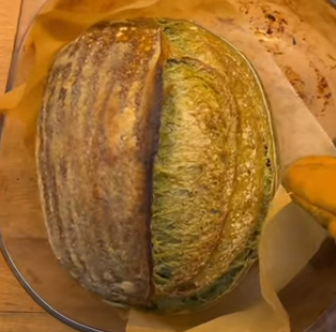 Висока якість виробів хліба
Підвищена біологічна цінність
Приємний смак та аромат
Сповільнюється процес черствіння
Об’єм хліба не змінюється
Стислість м’якішу не змінюється
Пористість  не змінюється
Висновок
Отже, хімічний склад водоростевої сировини дає змогу сказати, що вона є перспективною добавкою для збагачення хлібобулочних виробів
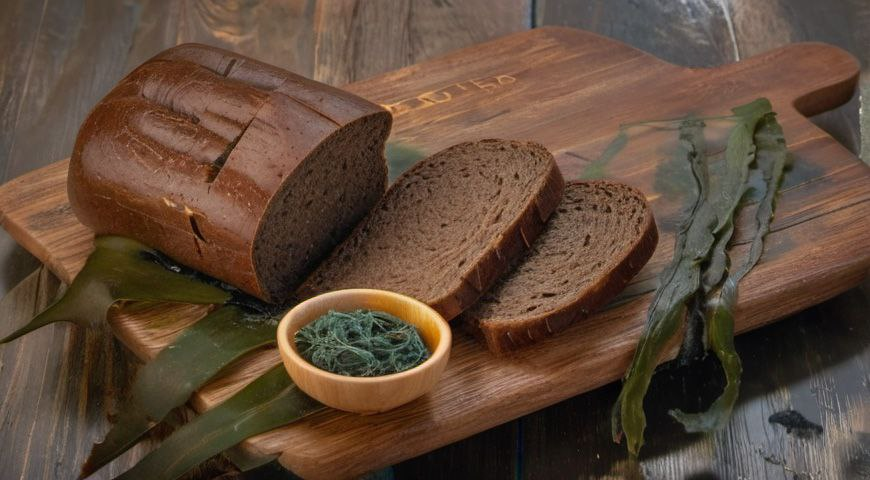 ДЯКУЮ ЗА УВАГУ !